Community Development Block Grant Program (CDBG)
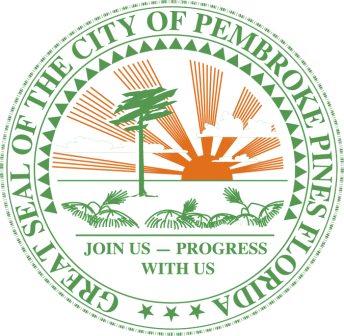 Planning and economic Development Department
Pre-Development Meeting
April 13, 2022
CDBG Program
Overview 


The U.S. Department of Housing and Urban Development (HUD) provides eligible metropolitan cities and urban counties (called "entitlement communities") with annual direct grant called the Community Development Block Grant (CDBG)
CDBG Program
Overview 


City of Pembroke Pines is an entitlement city and is required to develop an Annual Action Plan.
Action Plan serves as an application for the CDBG funding. 
City expected to receive approximately $1,017,132 in CDBG funds for Fiscal Year 2022.
CDBG Program
National Objectives 

CDBG activities must result in one of the following:

Benefit low/mod income persons
Prevent or eliminate slums and blight
Meet an urgent need
Low to Moderate Income Areas
CDBG Program
Income Limits
April 1, 2021 (updated annually)
CDBG Program
Eligible Activities 

Revitalize neighborhoods
Provide decent and affordable housing
Expand economic opportunities
Improve community facilities and services
Infrastructure Improvements
Neighborhood Facilities
Micro-Enterprise Activities
Homeownership Assistance
Development Assistance
Planning and administration costs
CDBG Program
Ineligible Activities 


Buildings utilized for the general conduct of government
General government expenses
New housing construction
Income payments
Mortgage or utility payments 
Operating and maintenance expenses
CDBG Program
PRIOR USE OF CDBG Funding 

Housing rehabilitation for owner-occupants             
Economic development (commercial rehabilitation & small business job creation and retention)  
Parks and recreation facilities
Street, water, sewer, and drainage improvements
Senior-oriented facilities and services
CDBG FY 2021 Activities
Public FacilitiesSenior Residence
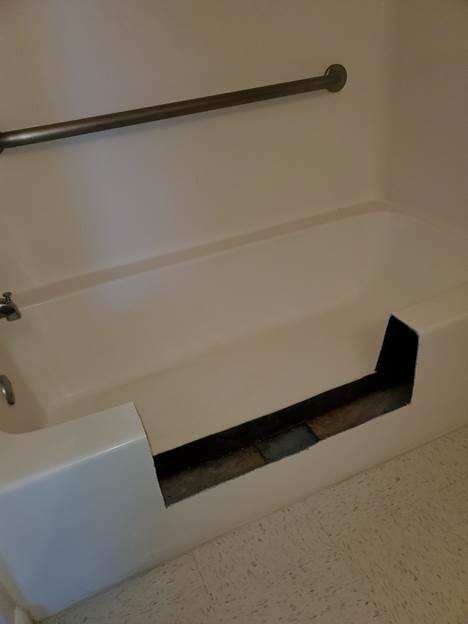 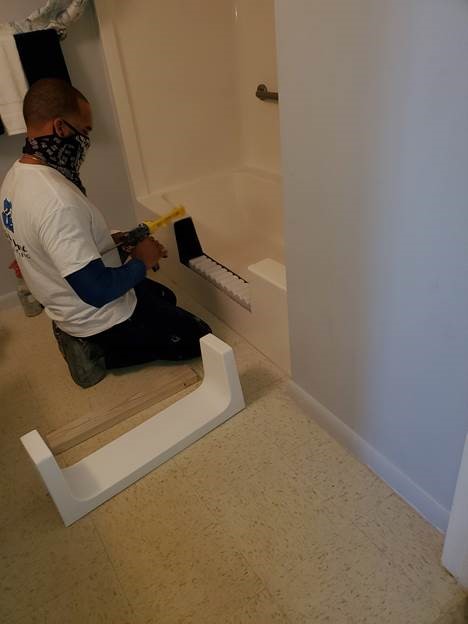 Residential Rehabilitation
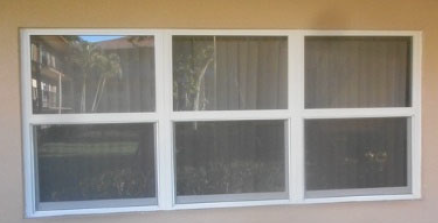 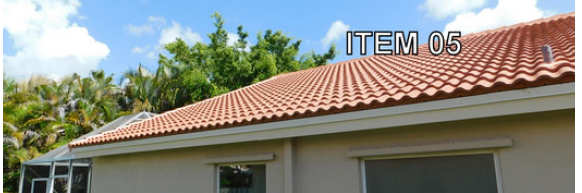 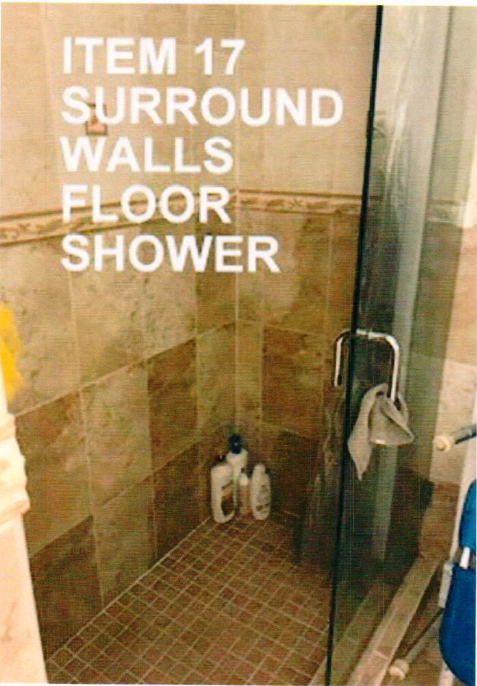 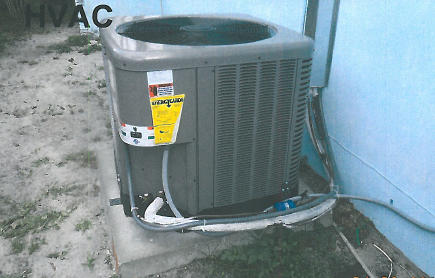 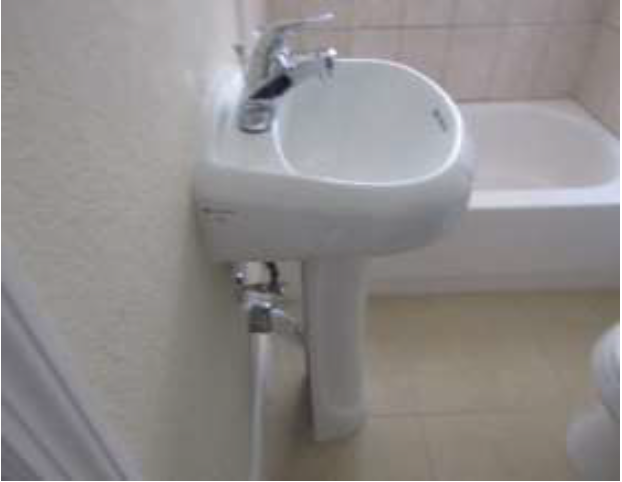 Public Service
CDBG Program
CDBG-CV $1,400,676

Funding from CARES Act to be used for activities in direct response to COVID-19 pandemic.
Micro-Enterprise
Mortgage Assistance
Rental Assistance
Utilities Assistance
CDBG Program
Community Input
CDBG Program
Next Step
Develop Action Plan 
Public Hearing and Presentation of Proposed Action Plan - June 15, 2022
 Action Plan to HUD – August 15, 2022
Program Year Begins  - October 1, 2022
CDBG Program
Thank You for Participating